El Nuevo SENCE: Nos modernizamos para poner a la persona en el centro
Abril 2019
CONTEXTO Y DIAGNÓSTICO
El diagnóstico sobre el que hemos iniciado la modernización de Sence
Contexto de cambio en el mundo de formación laboral
Diagnóstico SENCE
La esperanza de vida en Chile aumentó casi 50 años en el Siglo XX1
En 2035 se espera que exista la misma cantidad de adultos mayores que de niños2
Solo cerca de un 64% del gasto es efectivamente utilizado para capacitar a trabajadores de la empresa
Se financia capacitaciones de baja calidad y actividades no vinculadas a la formación ni a la mejora del empleo
Franquicia Tributaria
1
Cambio Demográfico
1
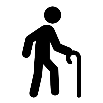 Programas sociales cuestionados en sus resultados y de bajo impacto en mejorar la empleabilidad de las personas
Atención poco especializada en grupos mas vulnerables con menor acceso al mercado laboral
Programas SENCE
Al momento de la creación del SENCE solo existía un 50% de cobertura en educación media en Chile
Un 52% de los adultos presentan un nivel básico en competencias informáticas3
2
Cambio en las competen-cias de la fuerza laboral
2
70% de los empleos colocados por las OMIL en 2017 duraron menos de 6 meses (empleos precarios o temporales) 
El sistema está desintegrado entre instituciones, sin herramientas para la coordinación entre sus servicios
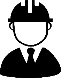 Intermediación Laboral
3
49% del tiempo de los trabajadores en Chile puede ser automatizado con la tecnología actual4
Chile será uno de los países más afectados de la OCDE por la disrupción tecnológica5
Cambio tecnológico
Las capacitaciones SENCE no se relacionan con los programas  MINEDUC en un Marco de Cualificaciones
Muy Baja articulación del sistema formativo con sectores productivos
3
Sistema de Formación
4
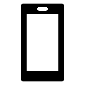 1 Science “Broken Limits to Life Expectancy” (2002) | 2 Centro de Envejecimiento PUC “Trabajo y Personas Mayores en Chile”
3 Serie Evidencias MINEDUC “Competencias de la población adulta en Chile: Resultados PIAAC” (2016)
2
4 McKinsey “Impacto Potencial De Lo Digital En La Economía Chilena” (2017) | 5 OECD “Automation, Skills Use and Training” (Working Paper,2018)
EJES ESTRATÉGICOS DE LA MODERNIZACIÓN AL SENCE
La modernización de SENCE continuará en tres ejes fundamentales, con la  persona como el centro de su funcionamiento
Propósito: 
Mejorar la empleabilidad y calidad de vida de los trabajadores en Chile, con especial atención en acompañar a personas vulnerables para su inserción y continuidad laboral
Motivación
Alcanzar eficiencia en los instrumentos y gestión de Sence
SENCE con resultados
A
Mejorar la oferta del SENCE orientándola a la empleabilidad
SENCE para el empleo
B
Preparar a las personas ante las fuerzas que transformarán el futuro
SENCE para el futuro
C
3
SENCE CON RESULTADOS
Se aumentará la calidad e impacto del Servicio potenciando la transparencia y alineando incentivos entre los actores
A
Principales iniciativas
Descripción
Fechas de implementación
Modificación Legal a la Franquicia Tributaria
Inicio de pago por empleabilidad: Ene-2019
Normativa que exigirá que el pago a los ejecutores1 sea realizado de acuerdo a la empleabilidad que sus cursos generan (en el pasado este dependía solo de la asistencia de los alumnos)
Pago por empleabilidad1
Implementación de metodología de elección de cursos: Dic-2018
Permite premiar, en las licitaciones, a aquellos ejecutores que demuestren mayor empleabilidad, incremento de salarios o formalización del empleo en los cursos que imparten
Nueva metodología de compra de cursos2
Plataformas web con diferentes funcionalidades de cara al usuario
Transparencia del Servicio
Información de cursos dictados 
Evaluación de cursos e instituciones
Lanzamiento de web de transparencia Cursos y ejecutores: Mar -  2019
Elige Mejor: Nueva plataforma para buscar, evaluar y contratar curso de capacitación
Modificación a la Ley SENCE para potenciar calidad mediante un copago mínimo y franquiciar solo al gasto en capacitación
Proyecto de ley elaborado en revisión en Ministerio de Hacienda y SII:  Feb - 2019
Tramitación: Mar/Abr - 2019
(1) Organismos prestadores de servicios de capacitación, pudiendo ser OTEC, Fundaciones, IES, Municipios, etc.
4
(2) Aplica para los programas financiados por Sence: Oficios, Aprendices, Reconversión Laboral y programa de MyPEs
SENCE PARA EL EMPLEO
B
El SENCE ampliará su oferta programática y reformulará el sistema de intermediación laboral
Principales iniciativas
Descripción
Fechas de Implementación
Canal de atención móvil en 10 regiones de Chile para conectar personas con oportunidades de empleo
Servicios de intermediación laboral: orientación y diagnóstico
Piloto Sence Móvil: Nov-2018
Ampliación piloto: Abr-2019
Prácticas Laborales
Ferias Laborales
SENCE Móvil1
Ferias laborales en 16 regiones de Chile que acercan a las personas a las ofertas de empleo disponibles
Ferias 2018: Ago-Dic 2018
Continuidad del programa en 2019
Permitirán apoyar a los alumnos de la educación técnica en su rápida inserción en el mundo laboral
Ferias 2018: Ago-Dic 2018
Continuidad del programa en 2019
Programas Sociales
Programa para trabajadores de clase media que perdieron el empleo
Capacitación en sectores estratégicos con potencial de inversión y proyección de empleo
Licitación: Ene-2019
Inicio de cursos: May-2019
Programa Reinvéntate
Creación de un bono en capacitación de apoyo a trabajadores MyPE
Licitación: Ene-2019
Inicio de cursos: Abr-2019
Nuevo Programa MyPE
Eliminación de restricción de edad máxima de 65 años en todos los programas
Decreto Tramitado: Feb-2019
Inicio de cursos: Abr-2019
Adulto Mayor
5
(1) Sence Móvil desde región de Atacama a Los Lagos y Chile Atiende en sede Alameda
SENCE PARA EL FUTURO
El SENCE ampliará su oferta formativa en tecnología de futuro, además de agregar nuevos canales digitales para la capacitación
C
Principales iniciativas
Descripción
Fechas de Implementación
Definición de cursos piloto: Nov-2018
Lanzamiento de cursos piloto: Ene-2019
Apertura de oferta de capacitación online a través de plataformas de uso gratuito en cursos validados por SENCE
Lanzamiento programa: Ene-2019
Licitación: Abr/May-2019
Inicio de cursos: Ago-2019
16.000 cupos de desarrollo de habilidades de personas y colocación en trabajos digitales/TI en 5 años
Metodología basada en identificación de demanda de talento a través de coordinación público / privada
Plan Futuro de Talento Digital
Cursos En Línea
6
MEDIDAS DE MEDIANO PLAZO
Además, en el mediano plazo implementaremos una serie de medidas para fortalecer la calidad de nuestros cursos y la articulación del sistema
Iniciativa Mediano Plazo
Descripción
Eje
Preferencia a cursos articulados en un Marco de Cualificaciones (en el piloto en 3 sectores)
Articulación del sistema
Nuevas reglas de entrada/salida para organismos
Desarrollo de capacidades en facilitadores de organismos ejecutores
Fortalecimiento de la calidad en la capacitación
SENCE con Resultados
A
Transformación digital de sistemas y procesos informáticos para mayor eficiencia en el servicio de cara a la persona
Transformación digital
Desarrollo de plataforma web con prestaciones remotas (orientación, diagnóstico, etc.) abiertas y gratuitas para la ciudadanía
SENCE para el Empleo
Nuevo programa de Fondos Concursables
B
Estandarización de fondos de capacitación social para un mayor impacto y eficacia
Intermediación Laboral Digital
Capacitación masiva en plataformas
Cursos masivos y en línea en plataformas de calidad (ej. LinkedIn Learning) para la compra por parte de empresas a través de franquicia
SENCE para el futuro
C
7
El Nuevo SENCE: Nos modernizamos para poner a la persona en el centro
Abril 2019
MODERNIZACIÓN SENCE
Nos modernizamos para poner a la persona y su calidad de vida en el centro
Contexto y Diagnóstico
Modernización SENCE
Propósito: Mejorar la empleabilidad y calidad de vida de los trabajadores en Chile
Contexto de cambio en el mundo del trabajo
Cambio demográfico en Chile generará un aumento de la población adulta mayor y su esperanza de vida
Cambio tecnológico permitirá automatizar el 49% del tiempo de los trabajadores actuales
Cambio en las competencias necesarias de los trabajadores para desempeñarse en el mundo laboral
Eje
Objetivo
Iniciativas
A
SENCE con Resultados
Alcanzar eficiencia en instrumentos y gestión
Pago por la empleabilidad generada en cursos 
Metodología de compra mejorada potenciando los cursos que generan mayor formalización y aumento en salarios
Nueva plataforma web que permitirá encontrar y comprar cursos de acuerdo a necesidades de personas y empresas
Proyecto de Ley SENCE que permitirá alinear incentivos para lograr cursos de mayor impacto en empleabilidad
+
B
SENCE para el Empleo
Orientar oferta hacia mayor empleabili-dad
SENCE Móvil con nuevos servicios de intermediación laboral
Ferias y prácticas laborales que permitirán acercar a las personas a nuevas oportunidades de empleo
Programa Reinvéntate, que capacitará a personas que perdieron recientemente el empleo
Programa MyPE para trabajadores de micro y pequeña empresa
Franquicia Tributaria financia acciones de baja calidad y no siempre relacionadas con mejorar competencias
Programas Sociales con bajo impacto y atención poco especializada en grupos vulnerables
Intermediación laboral poco coordinada y efectiva
Sistema de formación no articulado entre los actores
Diagnóstico SENCE
C
SENCE para el Futuro
Preparar a las personas frente a los cambios del futuro
Cursos en Línea de probada calidad en temas digitales a través de plataforma web por primera vez abiertos y gratuitos
Feria del Empleo Tecnológico para acercar a las personas a oportunidades de empleo digitales
Programa de Talento Digital que permitirá capacitar a 16.000 personas en competencias digitales y tecnológicas
9
#LaFuerza  QueMueve
AChile
Agenda 7 Puntos
Formación Técnico-Profesional
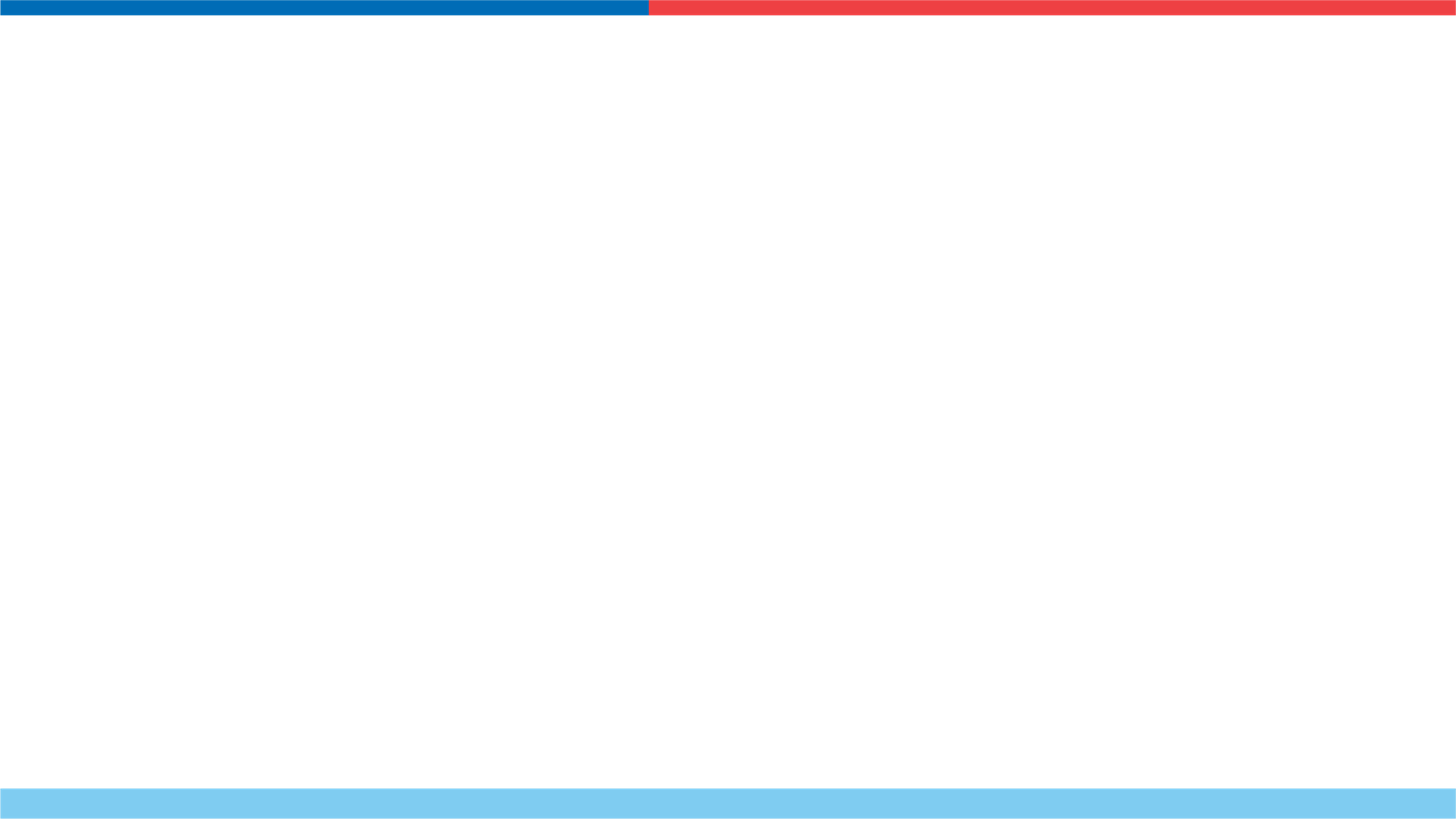 1
Articularemos la Formación Técnica  Profesional (FTP) y sector productivo
Marco de Cualificaciones   Técnico Profesional
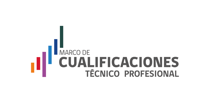 Mesas regionales para  mejorar la calidad de la FTP,  en línea con los sectores  productivos de cada Región
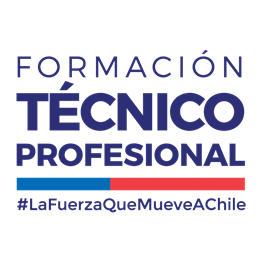 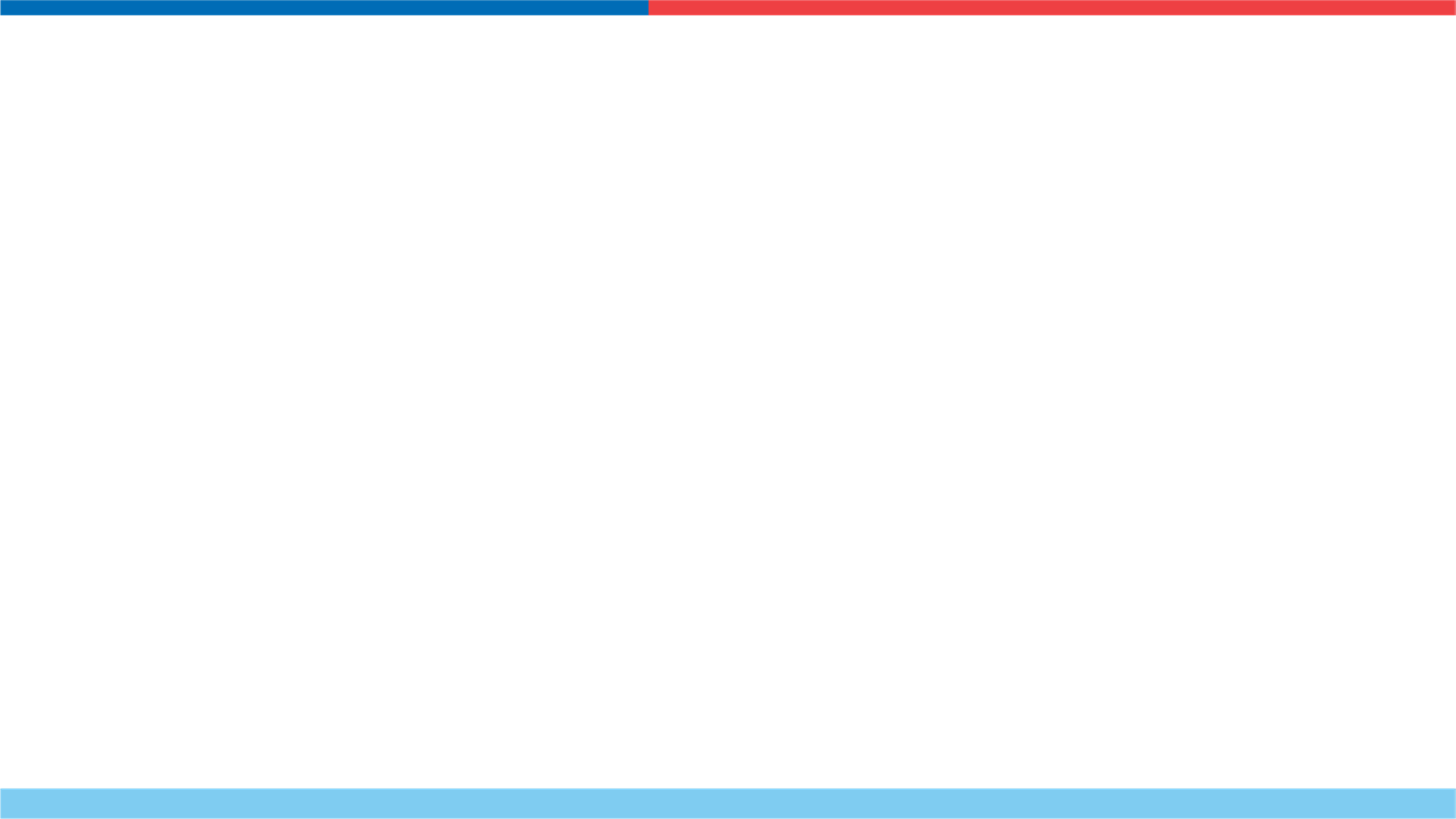 ANTECEDENTES
OIT, 2004
LEY 20.267, 2008
UNESCO, Agenda 2030
AGENDA MODERNIZACIÓN EDUCACIÓN TÉCNICO PROFESIONAL, 2019
OCDE, 2006
LEY SOBRE EDUCACIÓN SUPERIOR 21.091, 2018
Crea la Comisión del Sistema Nacional de Certificación de Competencias Laborales, ChileValora.
Recomienda a los países miembros el desarrollo de un Marco Nacional de Cualificaciones
Marcos o sistemas de cualificaciones bien articulados que favorezcan la enseñanza y formación técnica y profesional. 2015
Todos los marcos establecen una base para mejorar la calidad, accesibilidad, vinculación y reconocimiento de las cualificaciones por parte del sector público y privado, nacional e internacionalmente.”
“Articular la educación media técnica y la educación superior técnica con el sector productivo por medio del Marco de Cualificaciones Técnico-Profesional (…)”,
Implementación un piloto de Marco de cualificaciones.
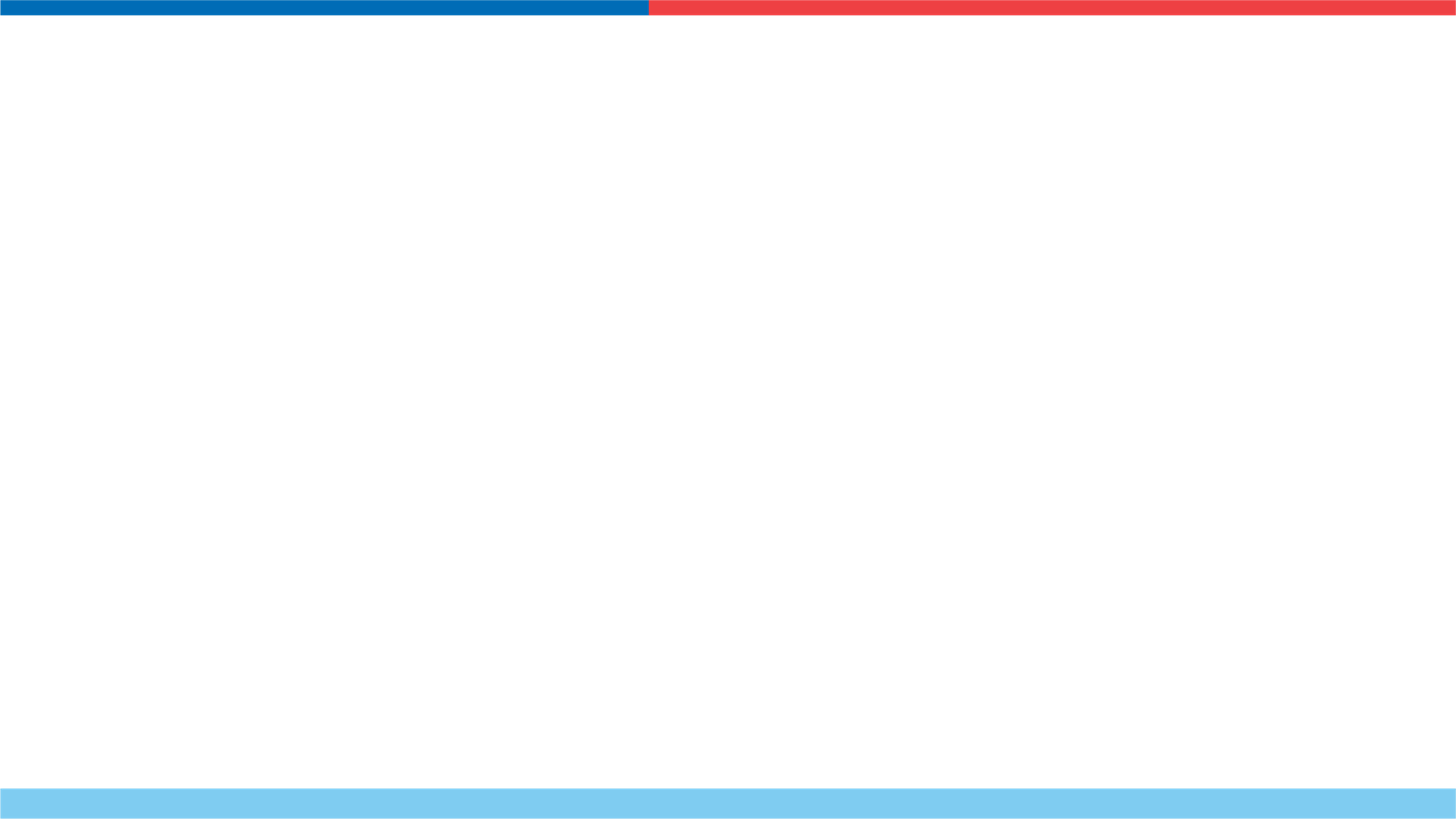 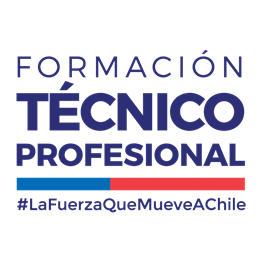 Por qué estamos aquí ahora
Tres de cada cuatro empleos son para Técnicos Profesionales
Año 2018 CFT e IP sumaban 512.246 estudiantes. Esto corresponde al 44% de la matricula total de pregrado
54% de los estudiantes que ingresan a educación superior, a primer año eligen un CFT o IP
[Speaker Notes: Desde el 2006 ha habido un aumento masivo.]
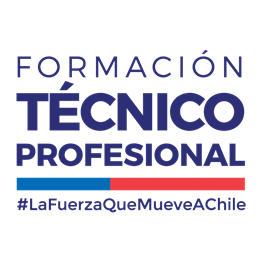 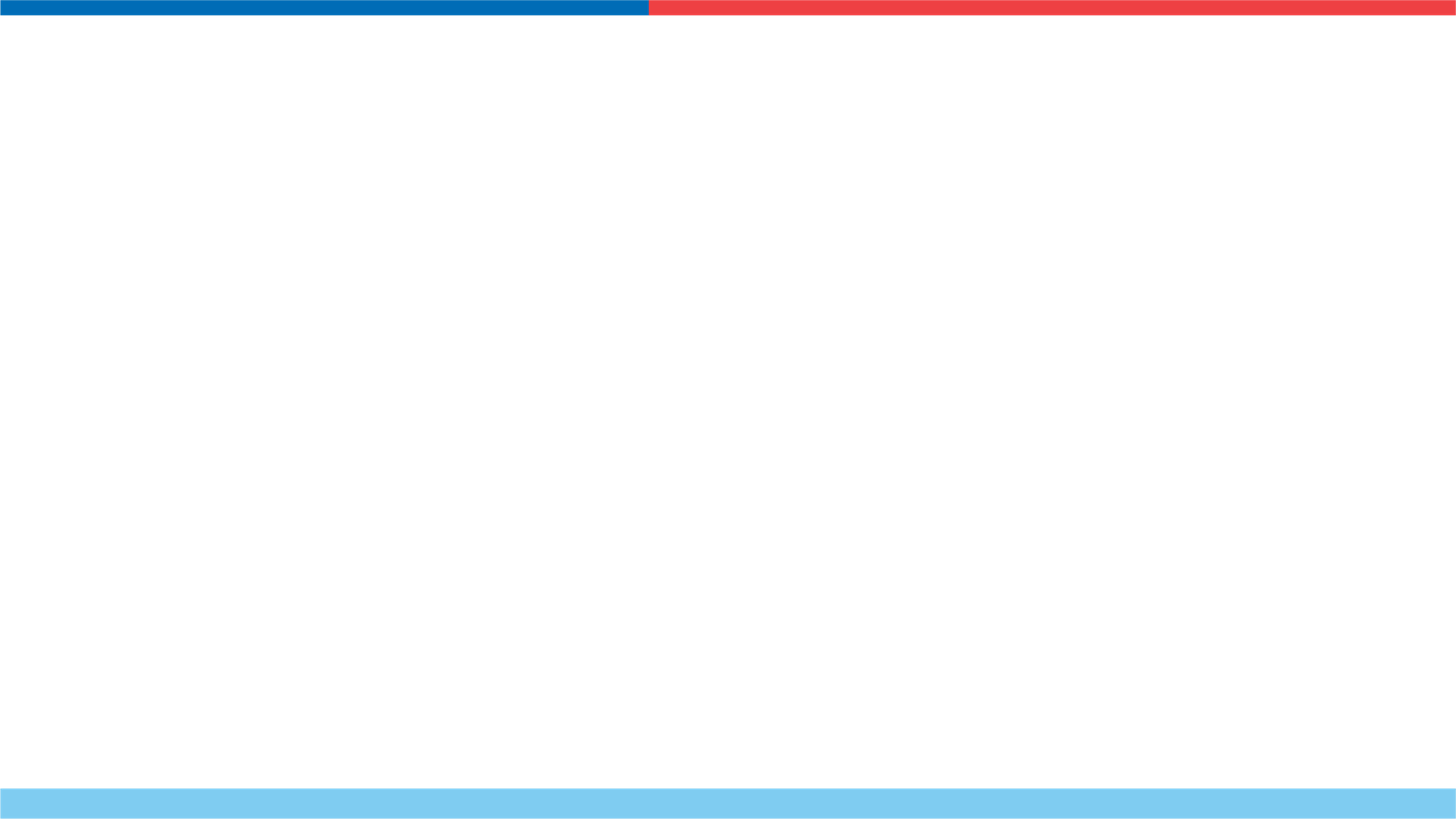 Definición
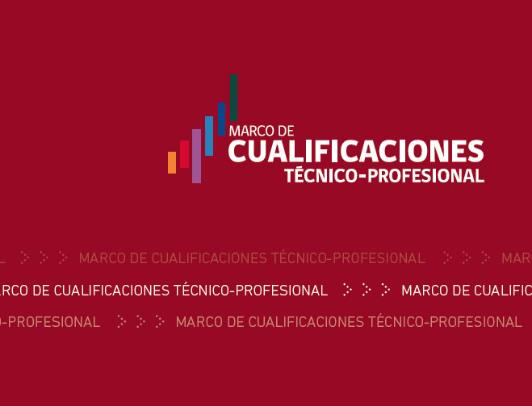 [Speaker Notes: POR ESO HOY ESTAMOS HABLANDO DEL MARCO DE CUALIFICACIONES TEC PROFESIONAL 
El marco de cualificaciones es un instrumento que nos permite a todos trabajar en forma coordinada, permite ponernos de acuerdo
Y permite ofrecer alternativas acertados a estudiantes y trabajadores acorde a sus expectativas.

El MCTP fue construido gracias al análisis de distintas experiencias Así, este instrumento incorpora los aprendizajes desarrollados a través de diversas políticas, programas y acciones vinculadas a esta temática]
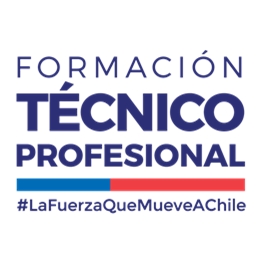 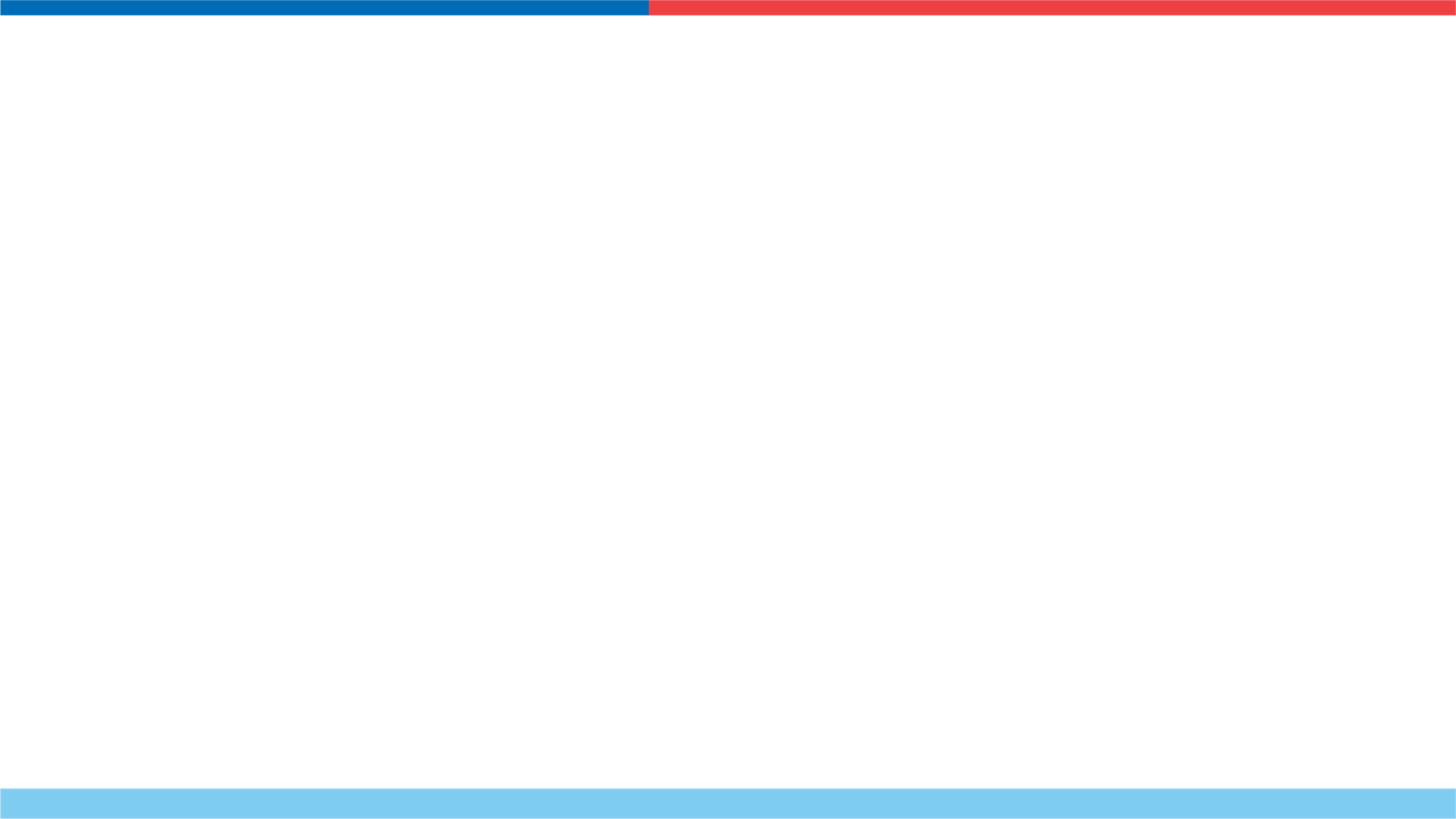 ACTORES DE RELEVANCIA
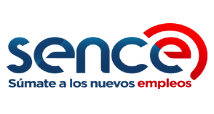 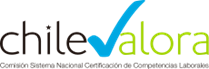 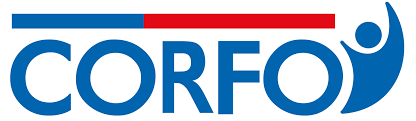 [Speaker Notes: y a la colaboración de actores de relevancia para la FTP.
Proyecto comenzó a ser desarrollado el año 2016 en base al trabajo cuatripartito de actores del estado (Estado, trabajadores, Oferentes formativo y sector productivo), los cuales son relevantes para poder comprender qué necesita ser plasmado en nuestro MC para otorgar oportunidades reales a las personas


Es un instrumento que apoya tanto a las  instituciones formativas como al sector productivo para poder trabajar en conjunto y entregar alternativas pertinentes a las personas.  El MCTP es un instrumento orientador y referencial que permite organizar y reconocer aprendizajes, distribuidos en una estructura gradual de niveles que comprenden conocimientos, habilidades y aplicaciones en contexto.]
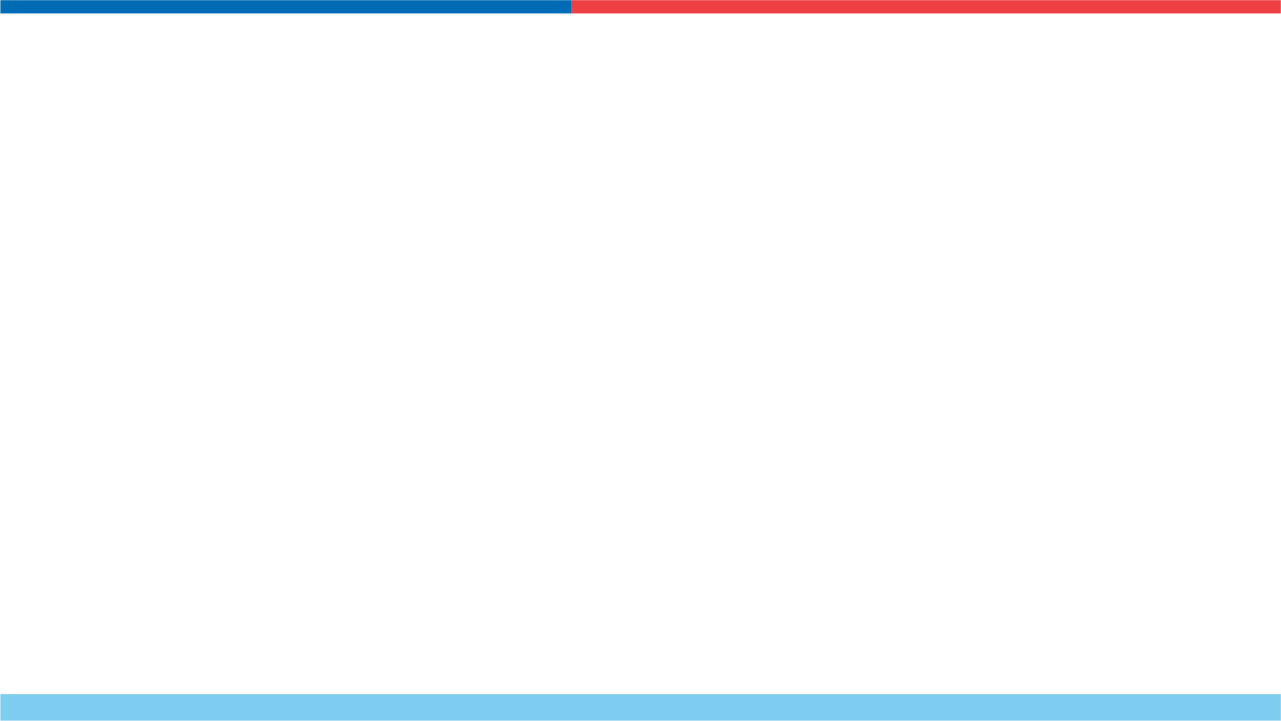 Credenciales Asociadas a los Niveles del MCTP
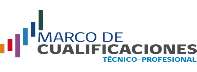 NIVEL         EJEMPLO DE CREDENCIALES                                                                                               CINE UNESCO 2011
CINE 6
Grado en educación terciaria o nivel equivalente
5
Título Profesional sin Licenciatura.
Credenciales equivalentes, como certificado ChileValora o certificado del mismo nivel por otro método de reconocimiento de aprendizajes.
Certificaciones posteriores al Título TNS.
Título Técnico de Nivel Superior.
Credenciales equivalentes como certificado ChileValora o certificado del mismo nivel por otro método de reconocimiento de aprendizajes.
4
CINE 5
Educación terciaria o ciclo corto
Certificaciones posteriores al Título TNM (especialización, capacitación, oficios avanzados, aprendices, etc.)
Título Técnico de Nivel Medio.
Credenciales equivalentes como certificado ChileValora o certificado del mismo nivel por otro método de reconocimiento de aprendizajes.
CINE 4
Educación postsecundaria no terciaria 
CINE 3
Educación secundaria alta
3
2
Credenciales equivalentes, como certificado ChileValora o certificado del mismo nivel por otro método de reconocimiento de aprendizajes.
Se asocian a espacios de aprendizaje relacionados con una amplia y diversa gama de oficios
CINE 2
Educación secundaria baja
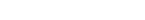 1
Credenciales equivalentes o certificados del mismo nivel por otro método de reconocimiento de aprendizajes.
Se asocian a espacios de aprendizaje relacionados con oficios básicos.
CINE 1
Educación primaria
Fuente: laboración propia a partir del Marco de Cualificaciones Técnico Profesional, 2018.
[Speaker Notes: Este cuadro muestra la descripción sintética de resultados de aprendizaje por nivel y su equivalencia con credenciales y con la Clasificación internacional Normalizada de la educación (CINE) es la estructura de clasificación para organizar la información en educación y la formación implementado por Unesco (facilita la comparabilidad de los niveles y credenciales entre distintos sistemas educativos)]
Sectores con poblamiento de cualificaciones
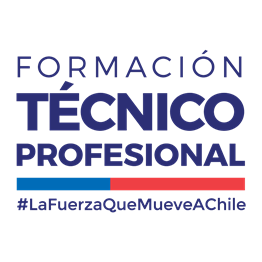 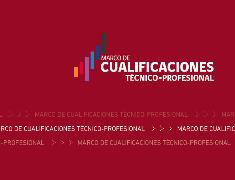 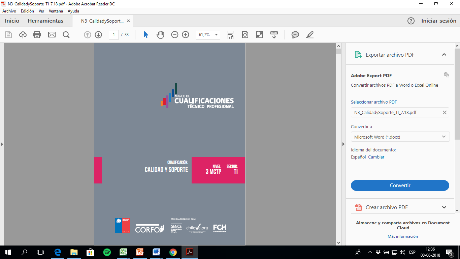 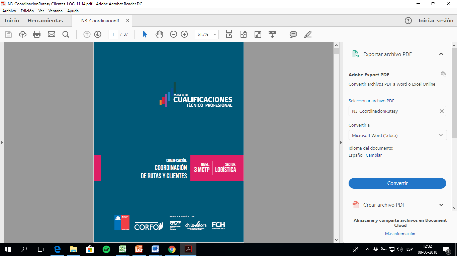 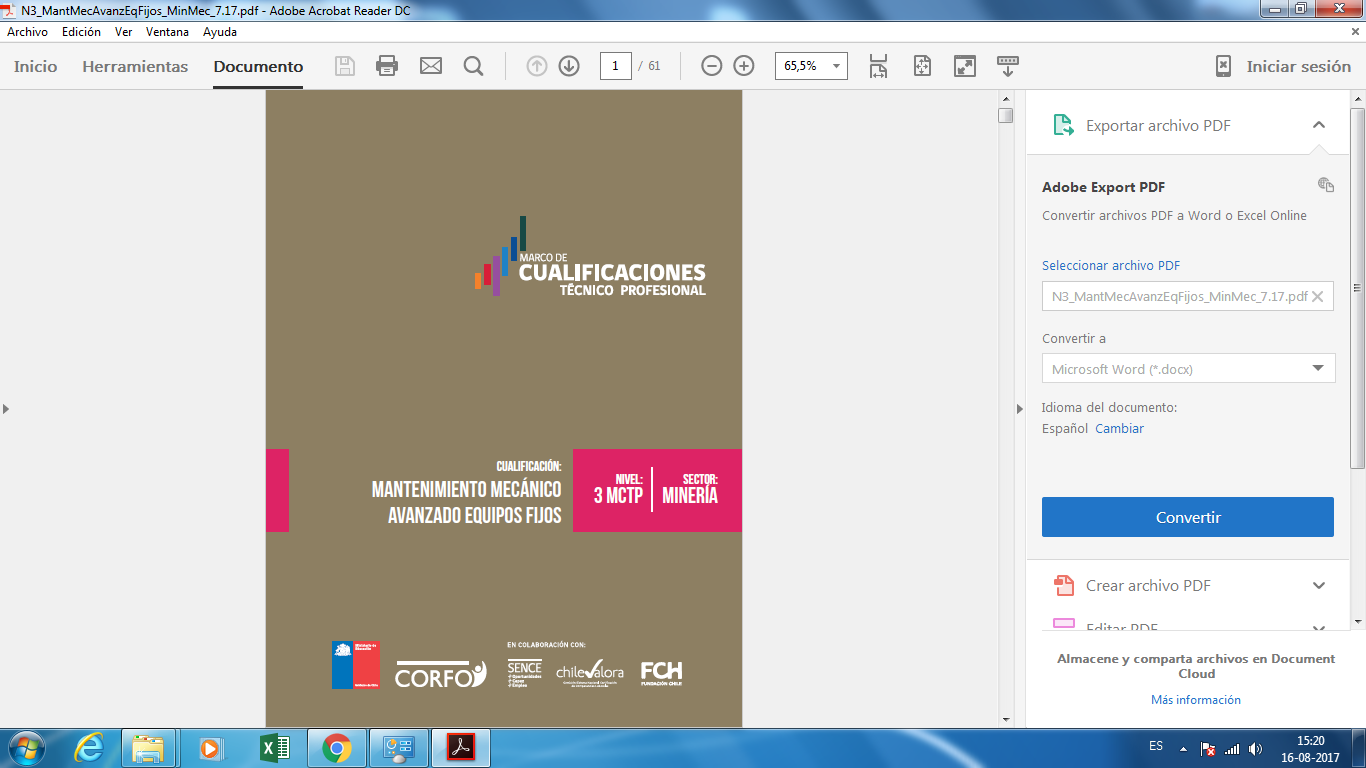 ENERGÍA
TURISMO
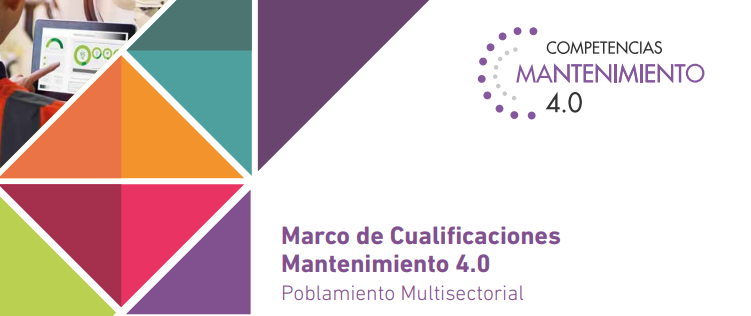 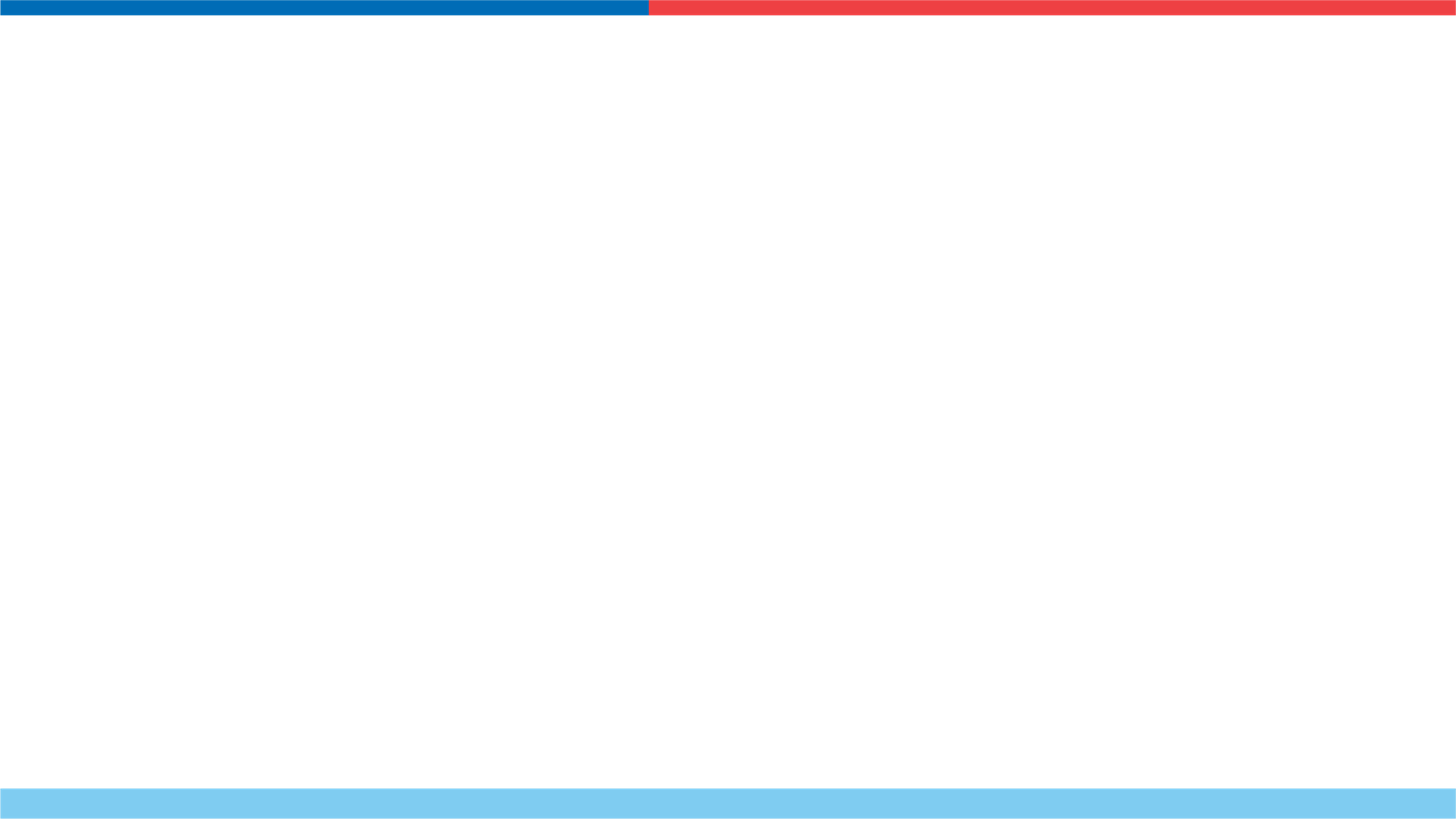 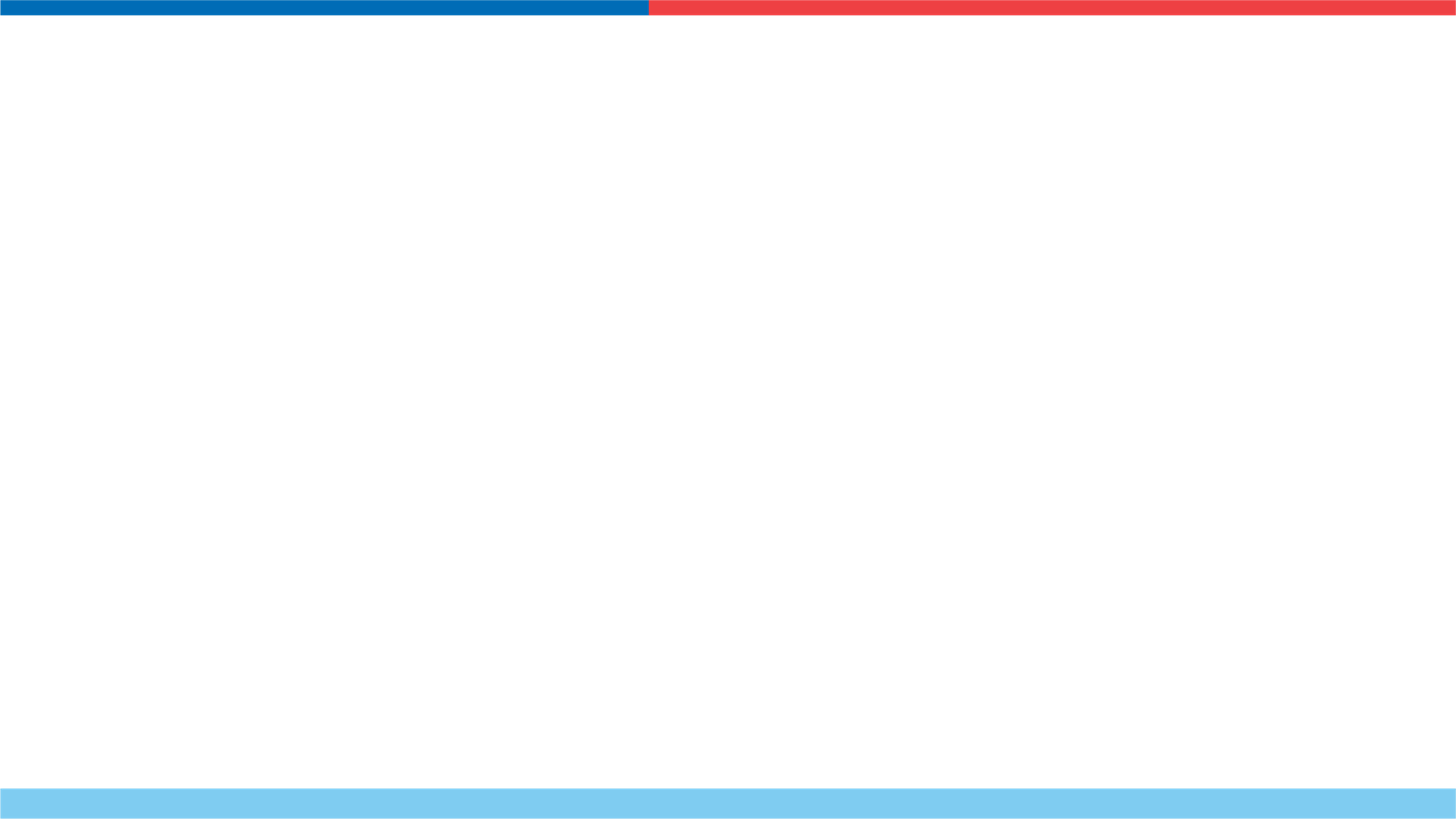 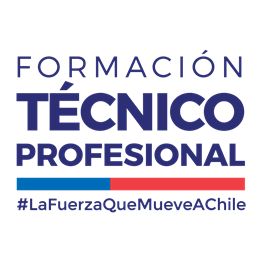 Objetivos Piloto
Fortalecer la implementación del MCTP en instituciones de formación técnica  para mejorar la pertinencia de sus programas formativos.
Contar con una educación más articulada y flexible , la cual considere las competencias que puedan haber desarrollado las personas a través de sus experiencias y/o estudios previos. 
Posicionar el MCTP en la cultura y lenguaje de las personas, instituciones formadoras, organismos del estado y empresa privada.
Difundir el valor del MCTP para las personas en  instituciones formadores, organismos del estado y empresa privada.
[Speaker Notes: 3.- Qu elas personas puedan conocer y reconocer el MCTP]
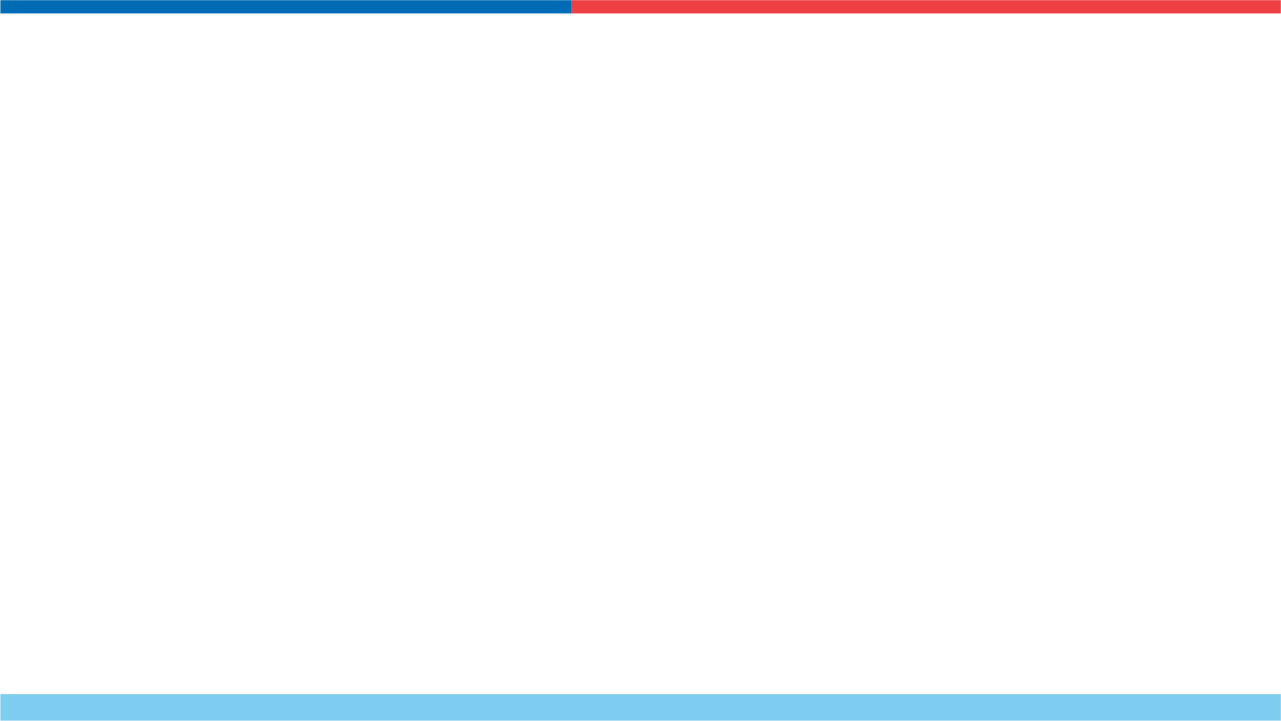 Fases Implementación del Piloto de Marco de Cualificaciones
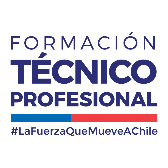 2021
COMUNICACIÓN Y DIFUSIÓN
2020 - 2021
2018
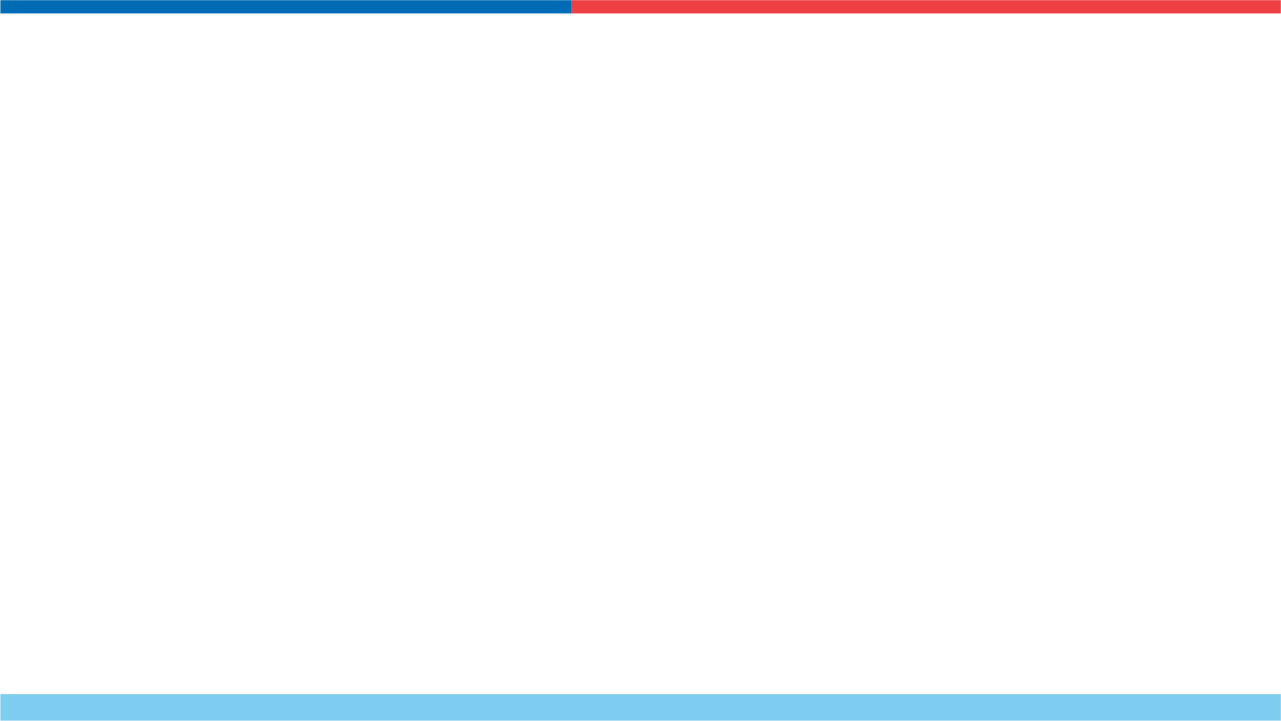 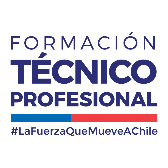 Cobertura
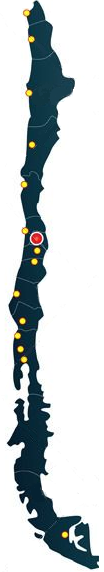 Zona norte
Resultados de ELEVA
Zona central
5
2
3
15
3
30
2
3
9
IES
OTECS
Liceos EMTP
Zona sur
IES
Liceos EMTP
OTECS
Liceos EMTP
OTECS
IES
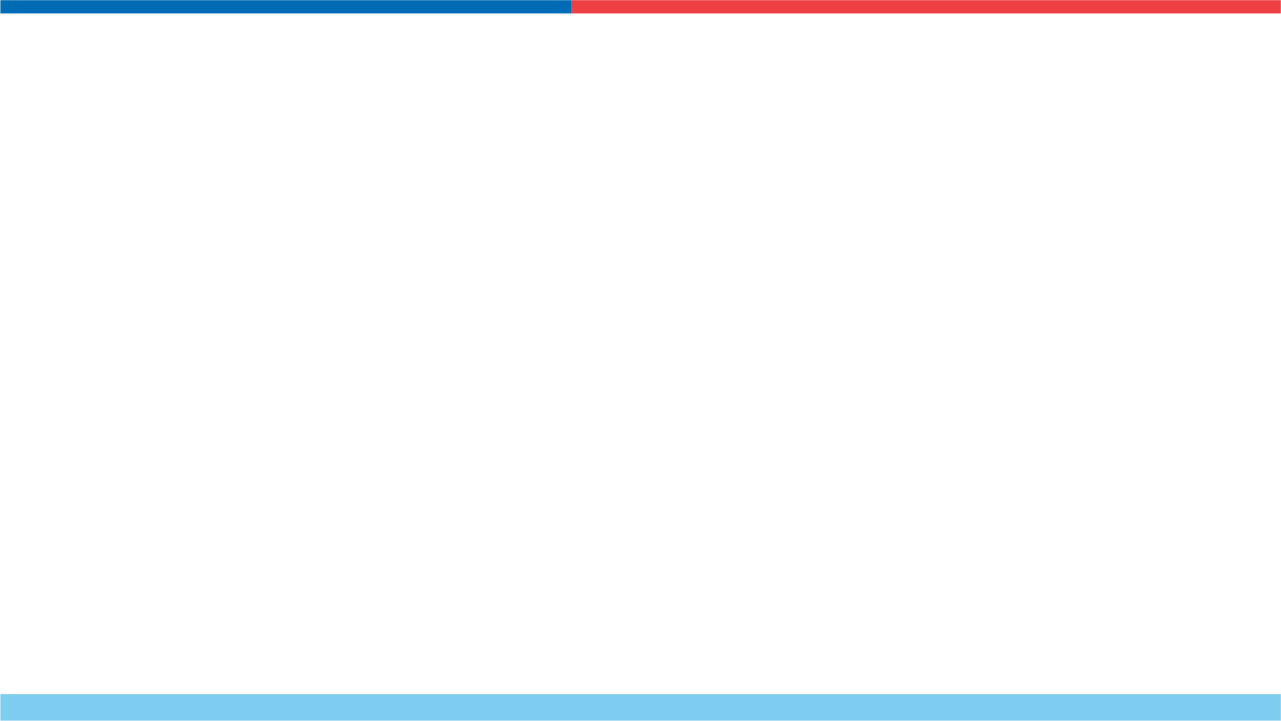 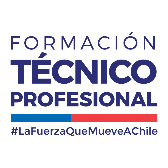 Fases de la Implementación del Piloto del MCTP
Seguimiento  y  sistematización
[Speaker Notes: El diseño de este piloto se refleja en el documento Plan de Implementación del Piloto MCTP (se muestra en la próxima diapo)]
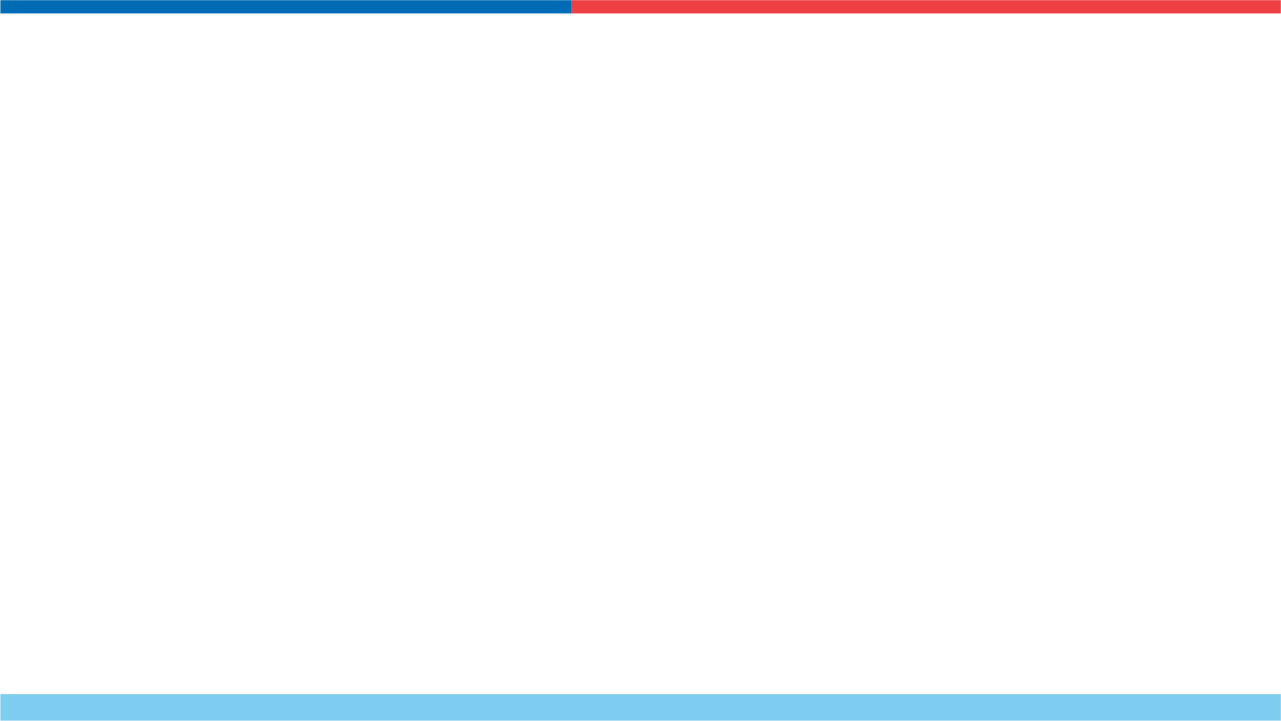 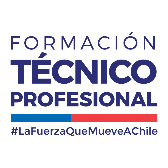 Este piloto contribuirá a:
[Speaker Notes: Circulo con división en cuatro o lo que de.]
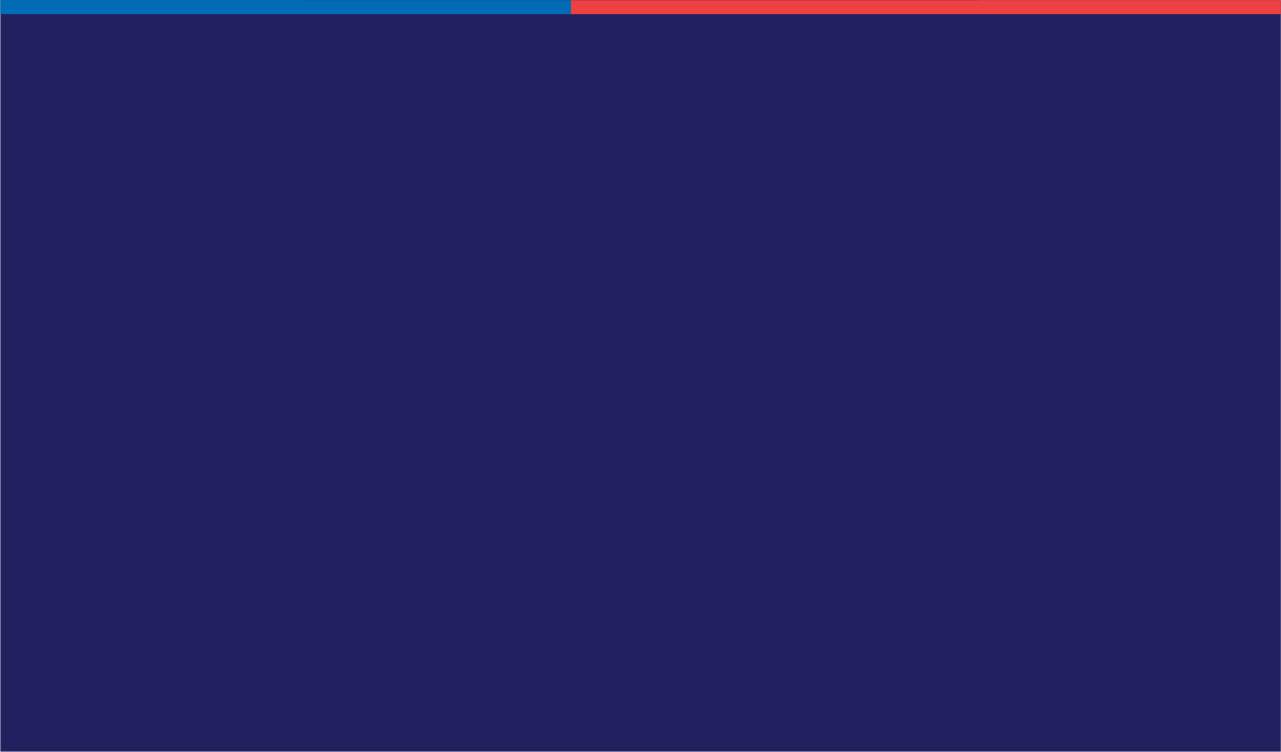 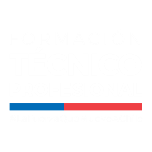 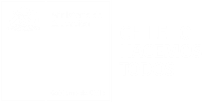 GRACIAS
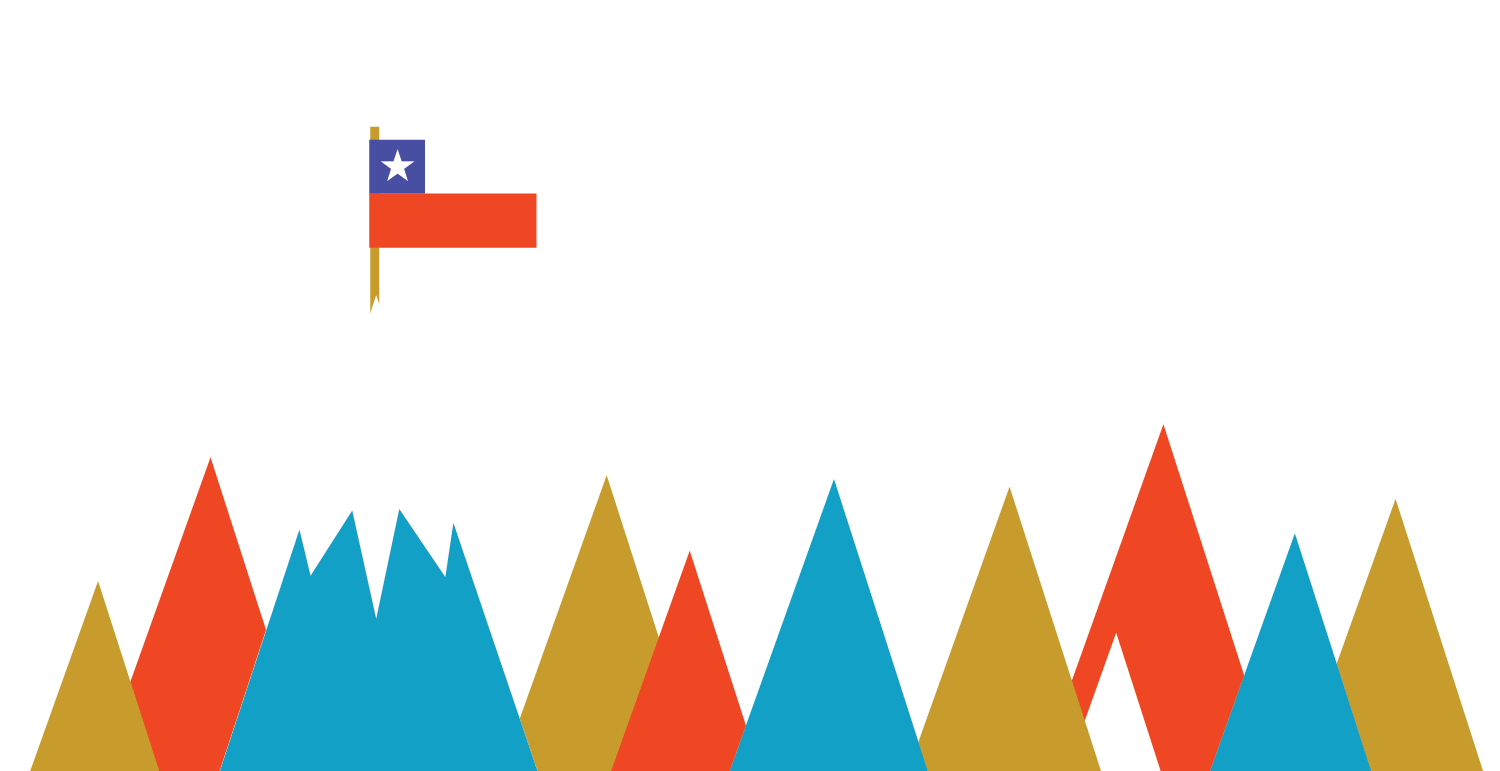